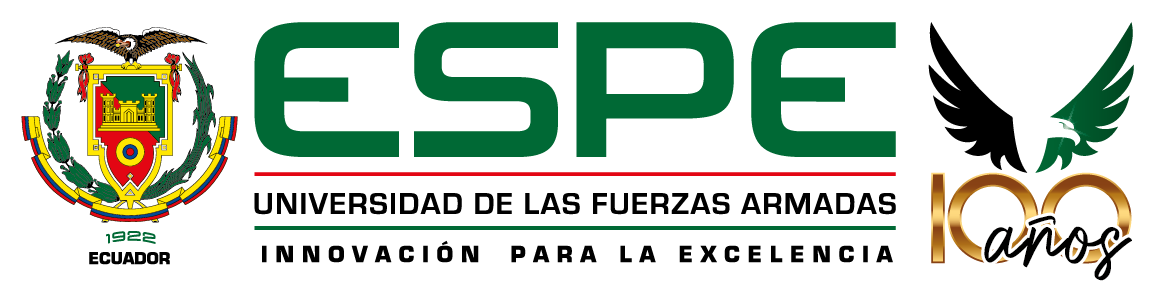 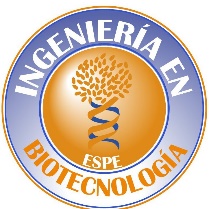 UNIVERSIDAD DE LAS FUERZAS ARMADAS – ESPE
DEPARTAMENTO DE CIENCIAS DE LA VIDA Y DE LA AGRICULTURA
CARRERA DE INGENIERÍA EN BIOTECNOLOGÍA
	                           


“Caracterización molecular de Polymyxa graminis L. en suelos dedicados al cultivo de arroz y raíces de Oryza sativa L. en invernadero.”
TRABAJO DE TITULACIÓN PREVIO A LA OBTENCIÓN DEL TÍTULO DE INGENIERA EN BIOTECNOLOGÍA
Autor: Quinde Tarco, Gisell Estafanía
Director: Koch Kaiser, Alma Rosel Mgs.
Sangolquí - 2022
INTRODUCCIÓN
3
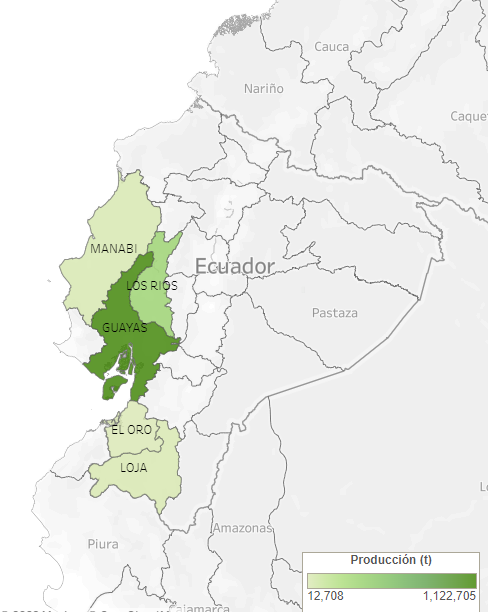 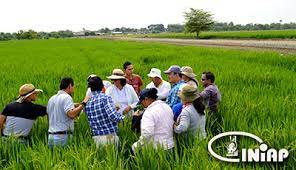 INIAP (2021).
Nota: Ranking de Rendimiento a Nivel Nacional 2020 de Arroz (t/ha).
SIPA (2020).
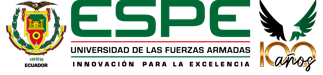 INTRODUCCIÓN
4
Polymyxa graminis L.
Diversidad genética
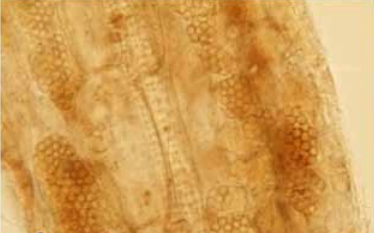 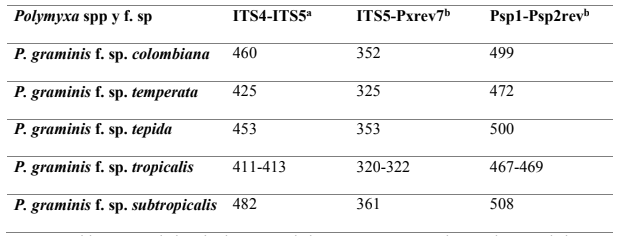 a. Ward & Adams (1998); b. Legréve et al. (2003).
Nota: Fotografía de cistosoros de Polymyxa graminis L. mediante microscopía de campo claro con lente objetivo 100x. Ketta et al. ( 2012).
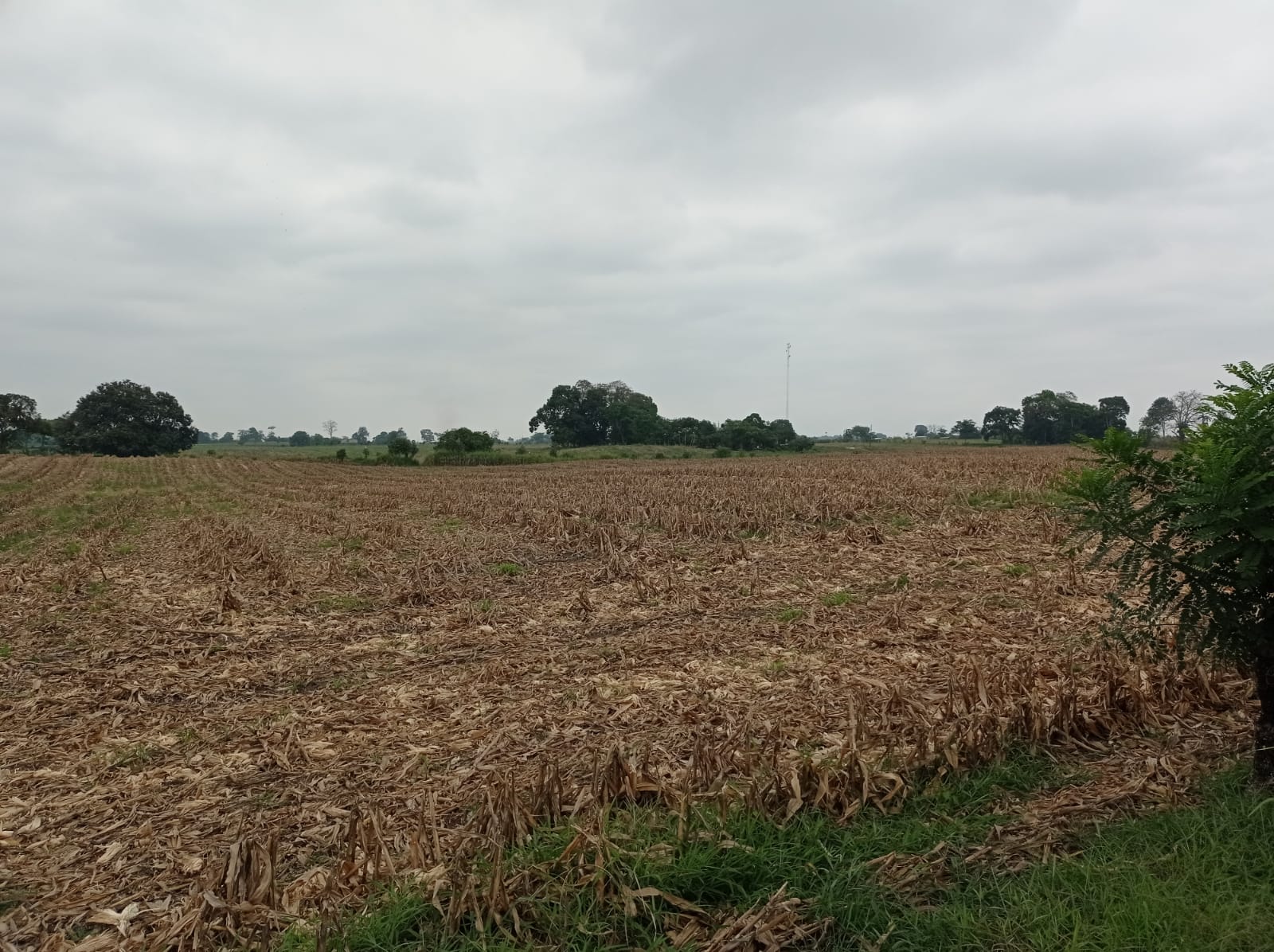 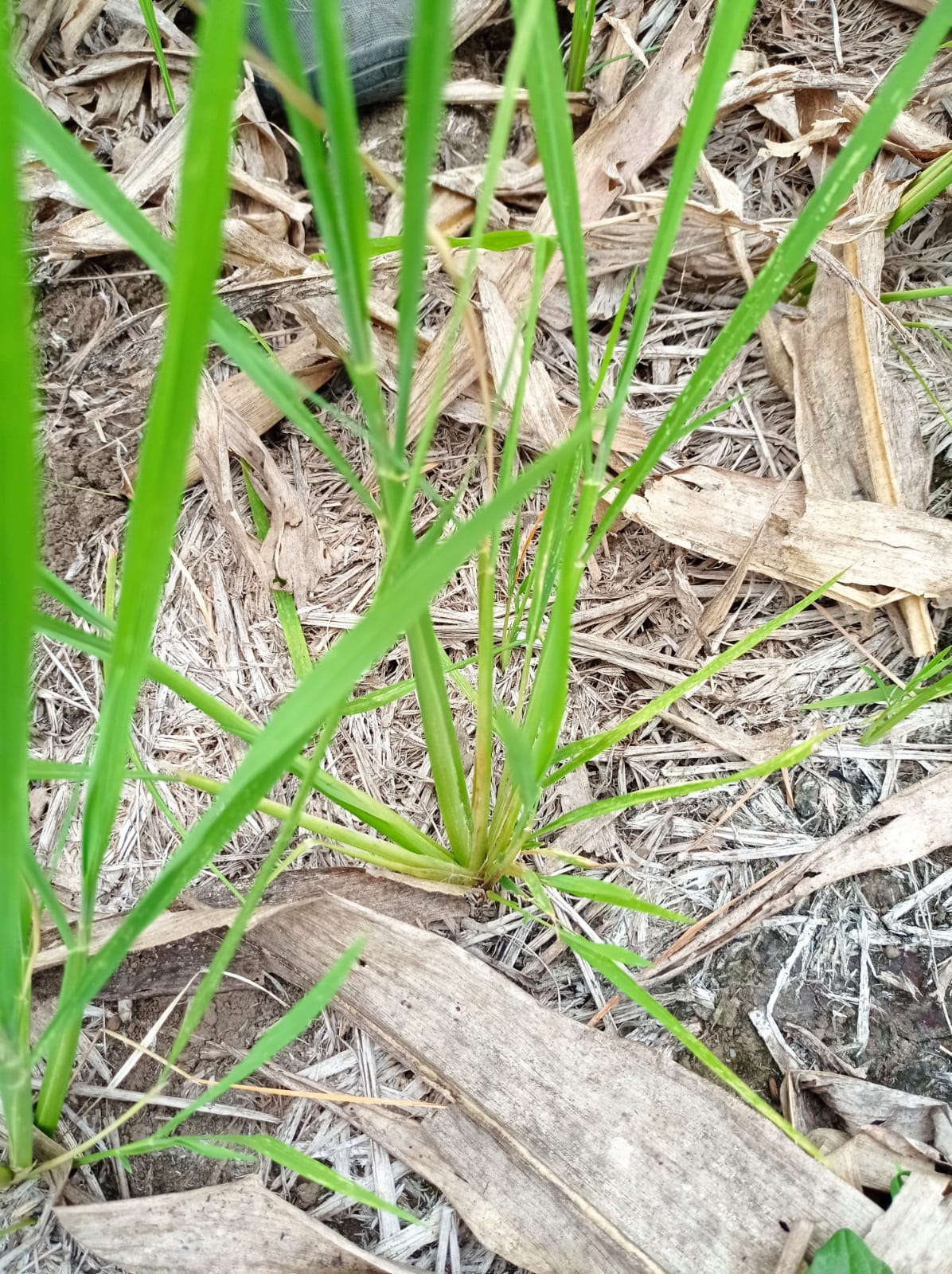 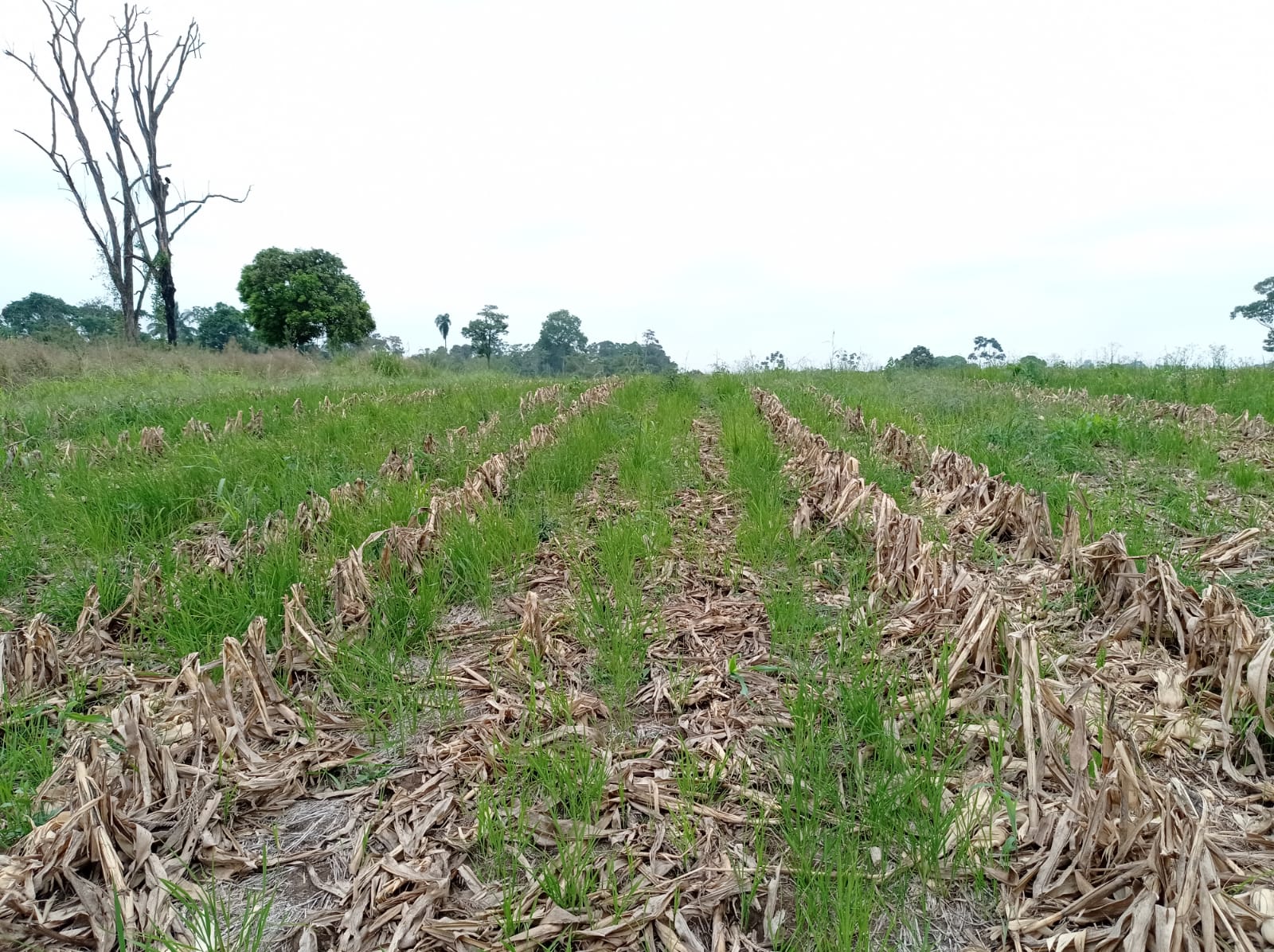 Los principales géneros de virus reportados son: Furovirus, Bymovirus, Benyvirus, BaYMV , RSNV.
Nota: Cultivos de arroz. Quinde (2021).
Nota: Distorsión de la planta de arroz infectada por RSNV. Quinde (2021).
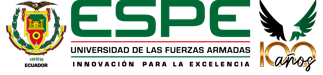 INTRODUCCIÓN
5
Ciclo de vida de Polymyxa graminis L.
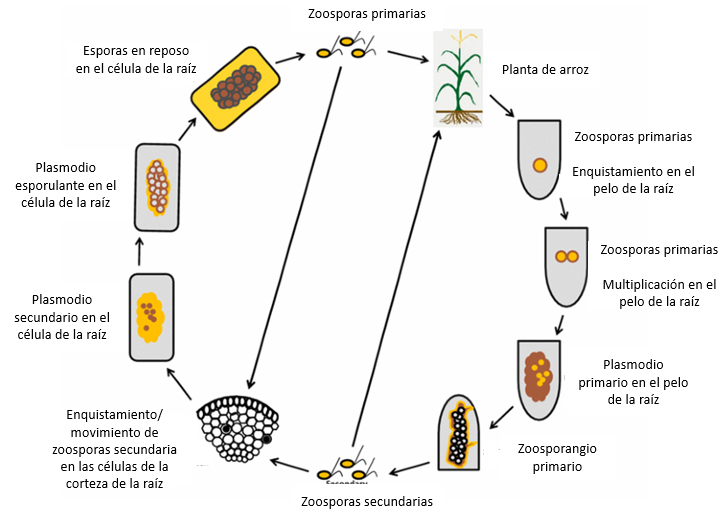 Tyagi et al. ( 2016).
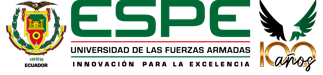 OBJETIVOS
6
Objetivo General
Objetivos Específicos
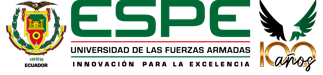 MATERIALES Y MÉTODOS
7
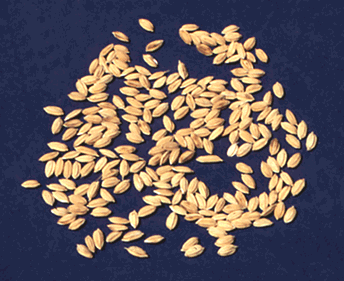 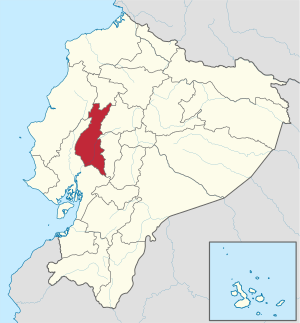 Nota. Semillas arroz variedad ELITE proporcionadas por el INIAP.
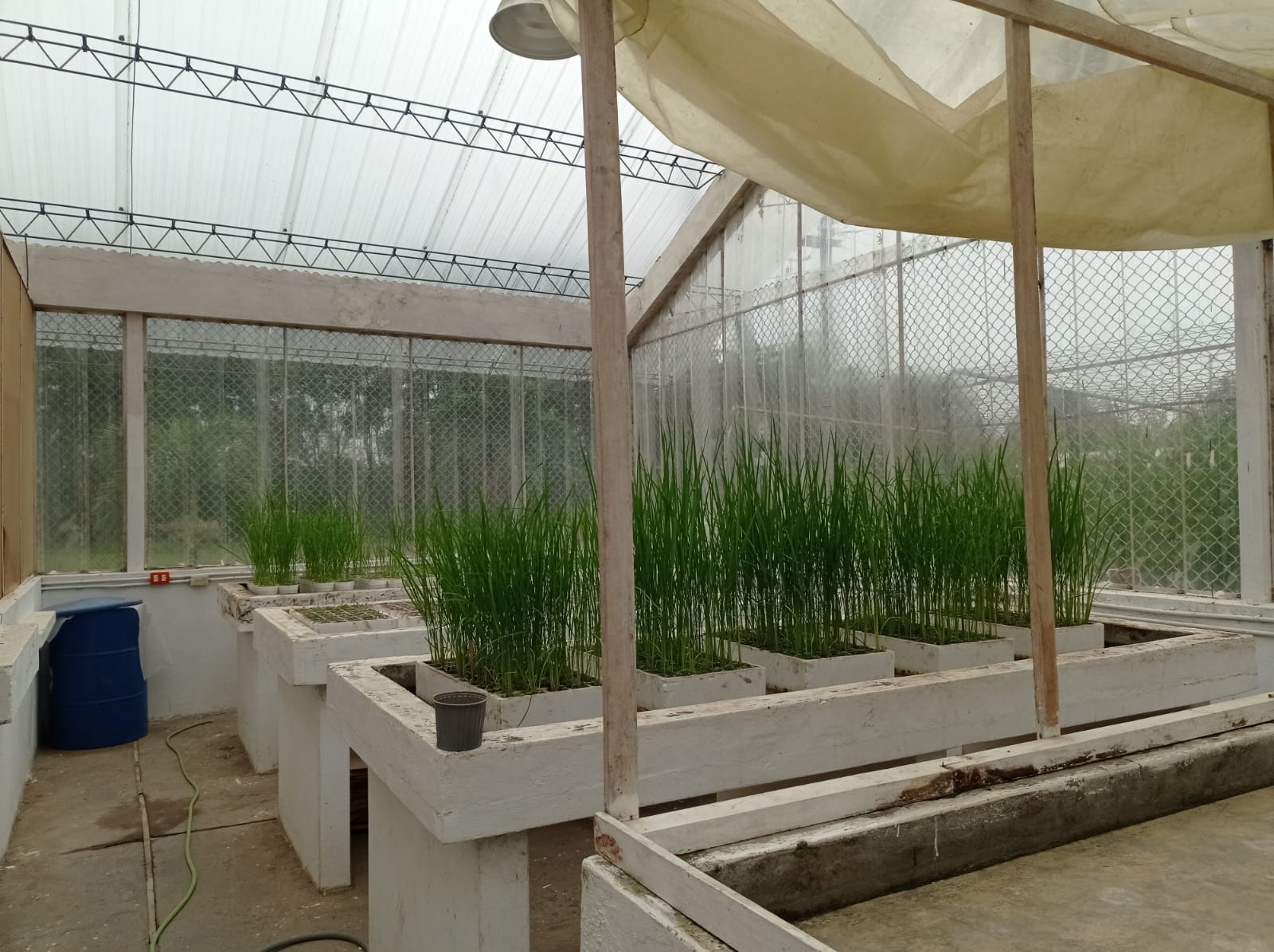 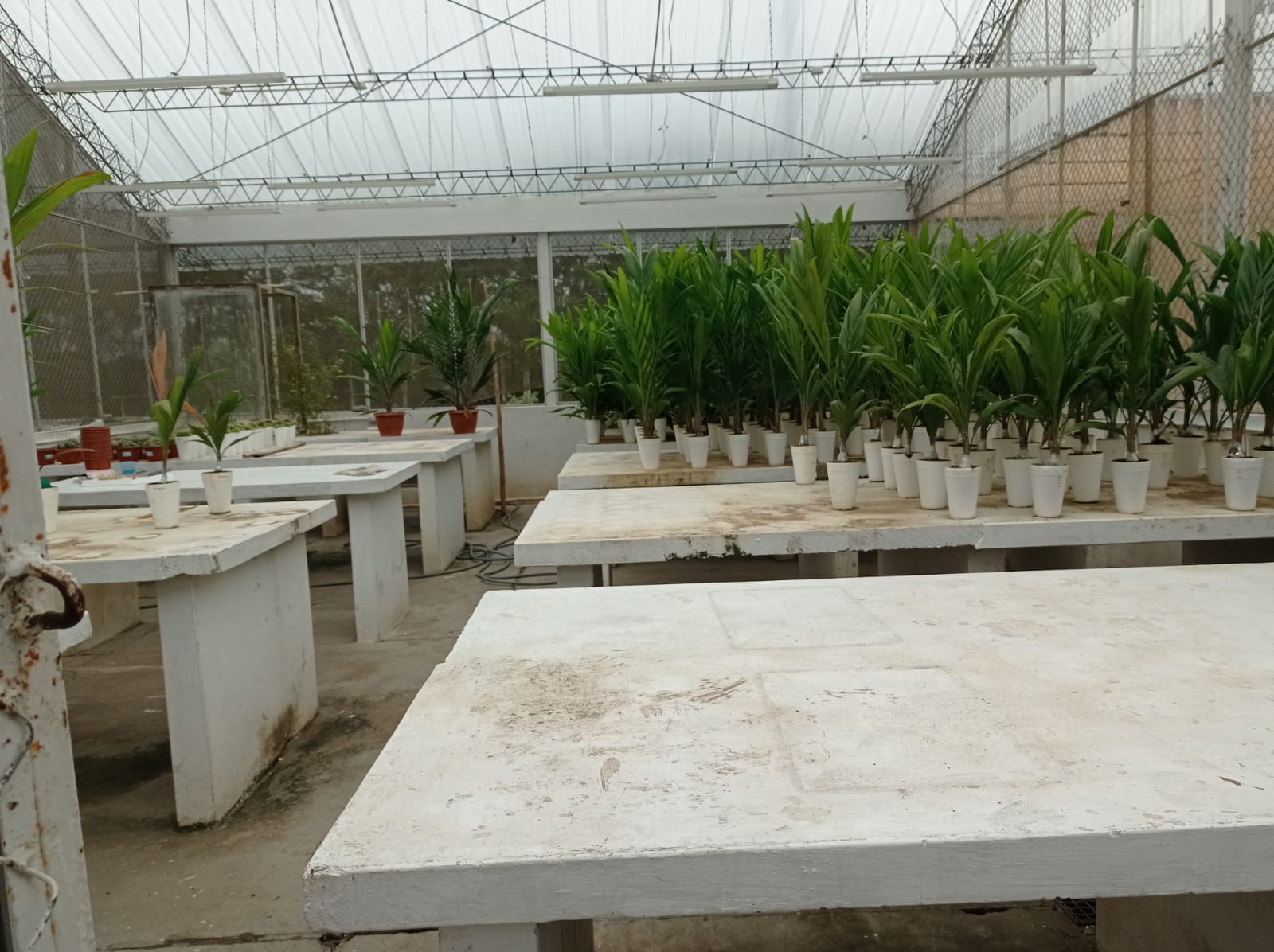 Nota. Muestras de suelo recolectadas en la provincia Los Ríos, cantón Vinces. Suelo S: 1°21’50.4’’S 79°36’31.8’’W, Suelo R: 1°20’46.0’’S 79°35’19.1’’W.
Nota. Plantas de arroz sembradas en suelo control proporcionado por el INIAP. Suelo control C: 2°15'15"S 79°30'40"W.
Nota. Plantas de arroz sembradas en las muestras de suelo recolectadas.
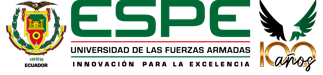 MATERIALES Y MÉTODOS
8
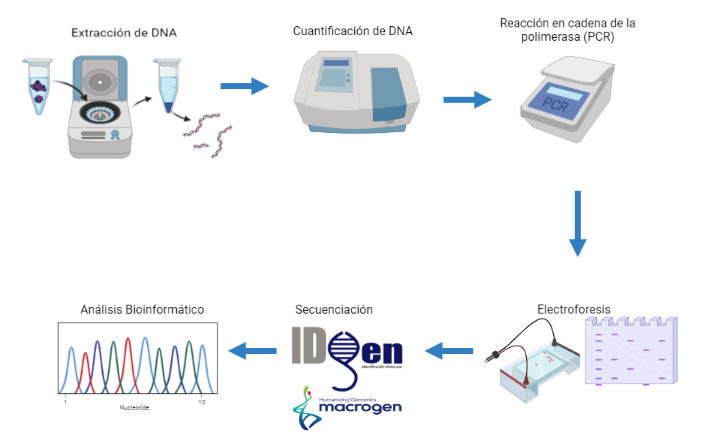 Doyle & Doyle (1990).
CTAB 2%, PVP 1%+ mercaptoetanol
Cloroformo: alcohol isoamílico (24:1)
Isopropanol/ Etanol 70%
Buffer TE 0.1M
PowerSoil DNA Isolation KIT
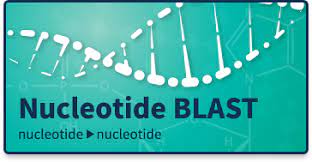 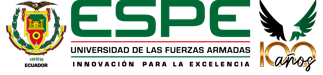 MATERIALES Y MÉTODOS
9
Cebadores: Psp1-Psp2rev
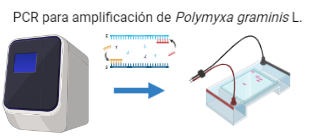 Legréve et al. (2003).
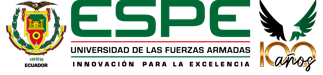 MATERIALES Y MÉTODOS
10
Cebadores: ITS5-Pxrev7
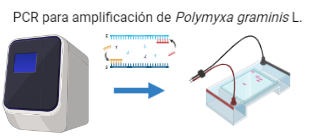 Ward & Adams (1998).
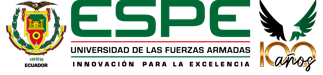 MATERIALES Y MÉTODOS
11
Secuenciación Sanger y Análisis Bioinformático
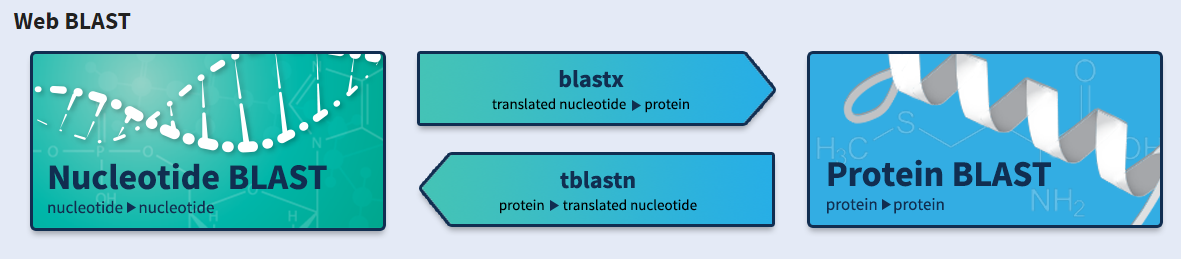 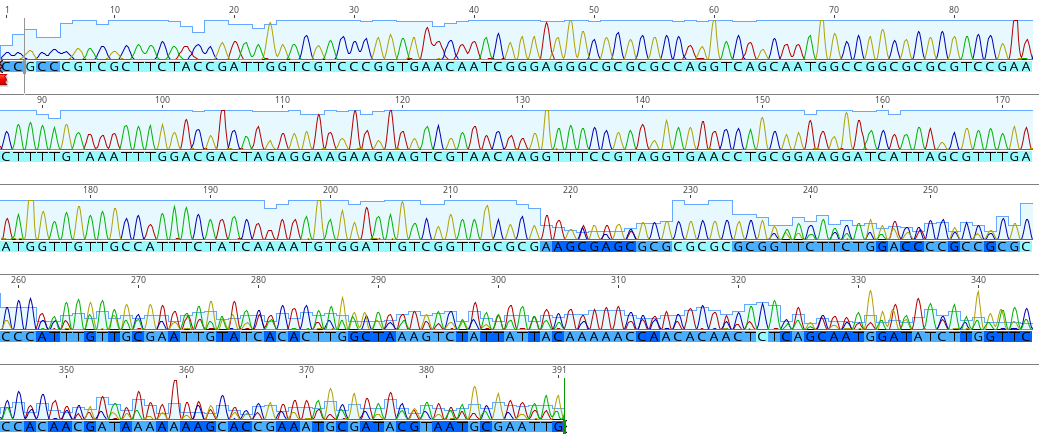 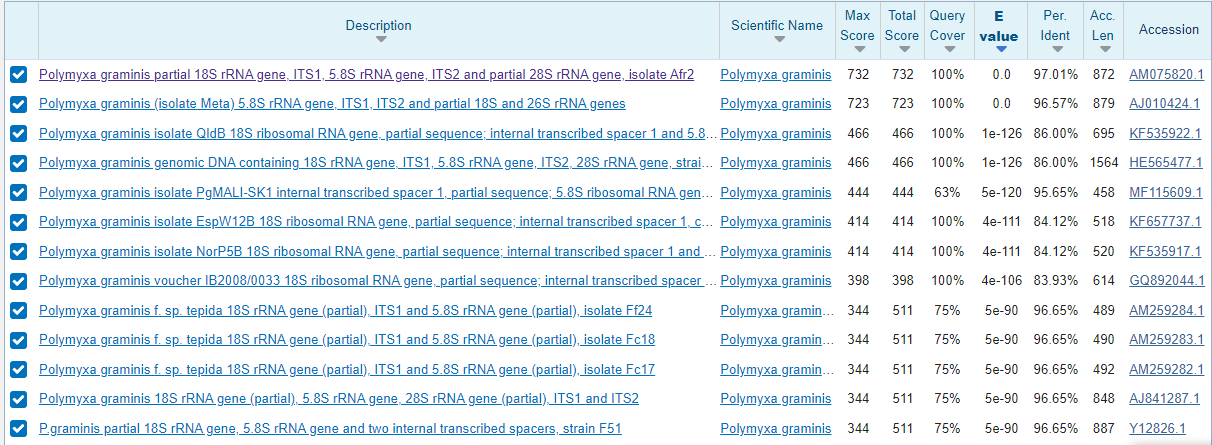 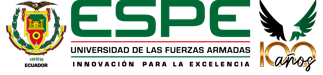 RESULTADOS Y DISCUSIÓN
12
Detección de síntomas relacionados al entorchamiento de las plantas de arroz (Oryza sativa L.)
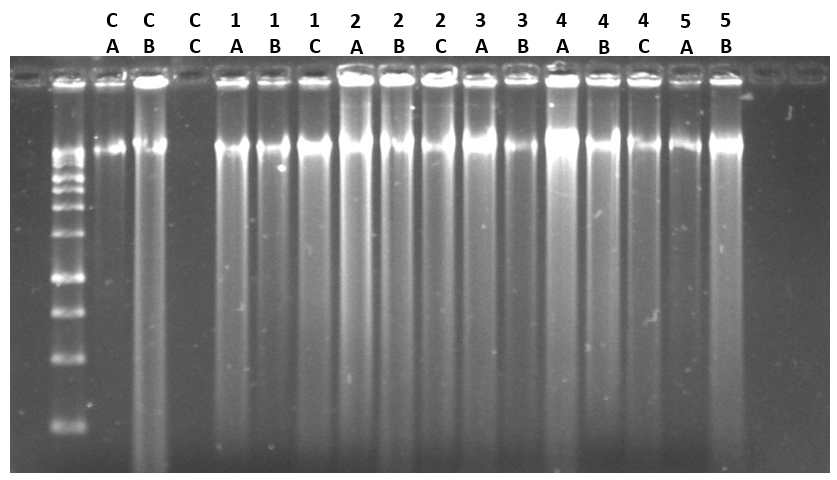 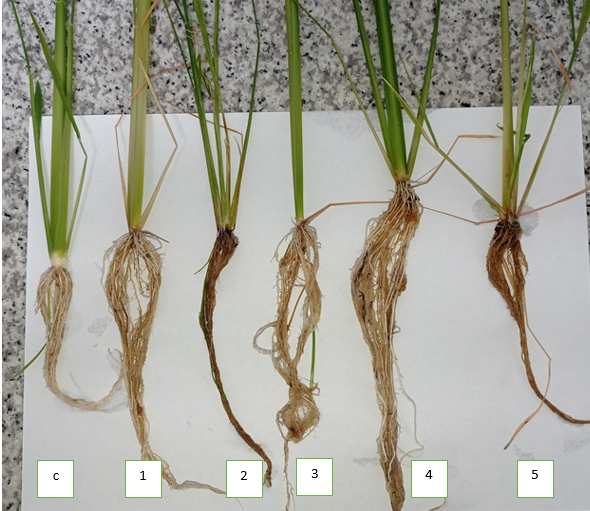 Nota: Integridad de ADN extraído de muestras de raíz. C: plantas control; 1 al 5: plantas enfermas; A: primera repetición, B: segunda repetición y C: tercera repetición.
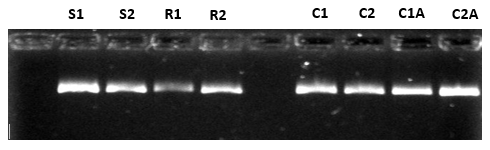 Nota: C: planta control; 1,2,3,4 y 5 son las plantas que presentan necrosis en la raíz, tallo o limbo, entorchamiento de las hojas u otros síntomas.
Nota: Integridad de ADN de suelo S: 1°21’50.4’’S 79°36’31.8’’W, suelo R: 1°20’46.0’’S 79°35’19.1’’W y C suelo control C: 2°15'15"S 79°30'40"W.
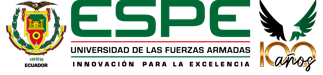 RESULTADOS Y DISCUSIÓN
13
Amplificación de los fragmentos de Polymyxa graminis L.
Suelo S: 1°21’50.4’’S 79°36’31.8’’W
Suelo R: 1°20’46.0’’S 79°35’19.1’’W
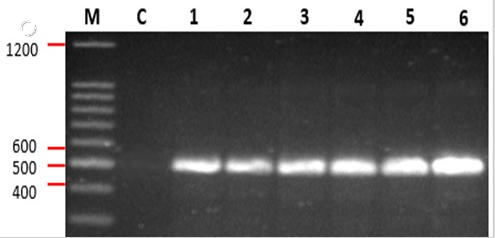 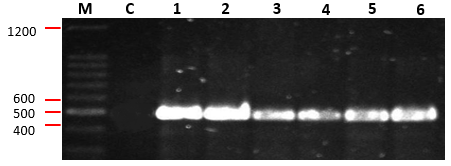 Nota: PCR en gel de agarosa 2%. Par de cebador: Psp1-Psp2rev M*: Marcador molecular 100 pb ;1-6: Muestras; C-: Control negativo. Tamaño de los amplicones: 500 pb aproximadamente.
Nota: PCR en gel de agarosa 2%. Par de cebador: Psp1-Psp2rev M*: Marcador molecular 100 pb ;1-6: Muestras; C-: Control negativo. Tamaño de los amplicones: 500 pb aproximadamente.
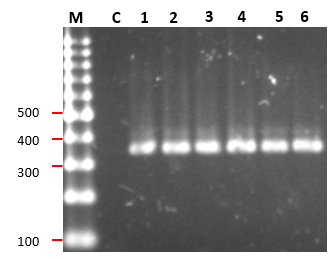 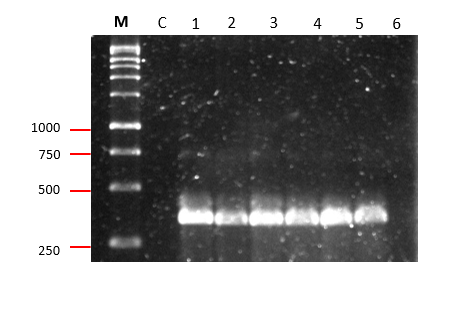 Nota: PCR en gel de agarosa 2%. Par de cebador: ITS5-Pxrev7. M*: Marcador molecular 1 kb ;1-5: Muestras; C-: Control negativo. Tamaño de los amplicones 350 pb aproximadamente.
Nota: PCR en gel de agarosa 2%. Par de cebador: ITS5-Pxrev7. M*: Marcador molecular 1 kb ;1-5: Muestras; C-: Control negativo. Tamaño de los amplicones 350 pb aproximadamente.
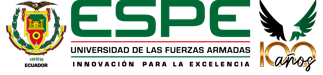 RESULTADOS Y DISCUSIÓN
14
Amplificación de los fragmentos de Polymyxa graminis L.
Suelo control C: 2°15'15"S 79°30'40"W.
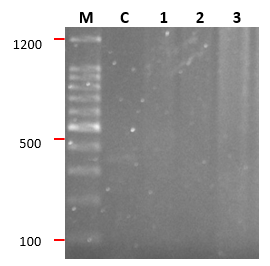 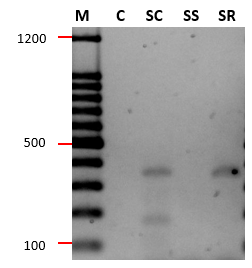 Nota: PCR en gel de agarosa 2%. Par de cebador: ITS5-Pxrev7. M*: Marcador molecular 100 pb; C: Control negativo; SC: suelo control; SS: suelo S; SR: suelo R.
Nota: PCR en gel de agarosa 2%. Par de cebador ITS5-Pxrev7 M*: Marcador molecular 100 pb ; 1-3: Muestras; C: Control negativo.
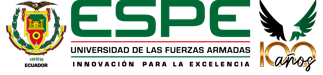 RESULTADOS Y DISCUSIÓN
15
Análisis bioinformático
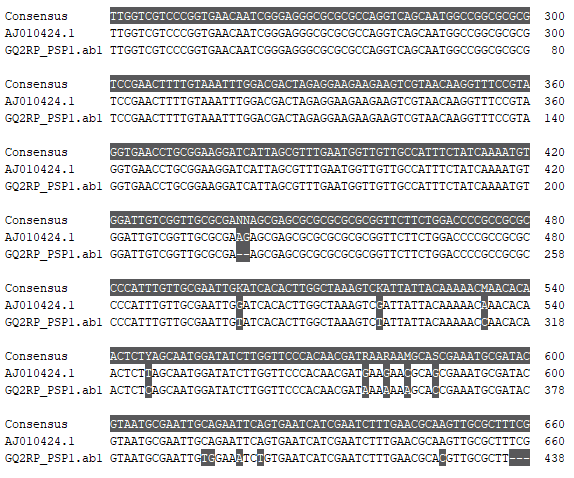 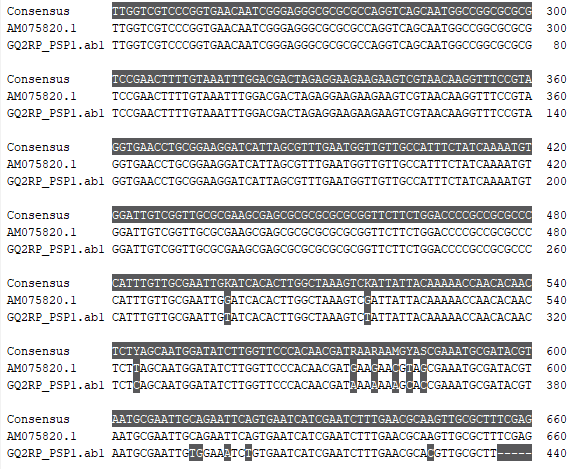 Nota: Alineamiento de la secuencia consenso EcuGQ con AJ010424 (Meta).
Nota: Alineamiento de la secuencia consenso EcuGQ con AM075820 (Afr2).
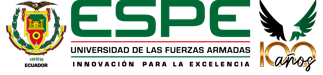 RESULTADOS Y DISCUSIÓN
16
Análisis filogenético
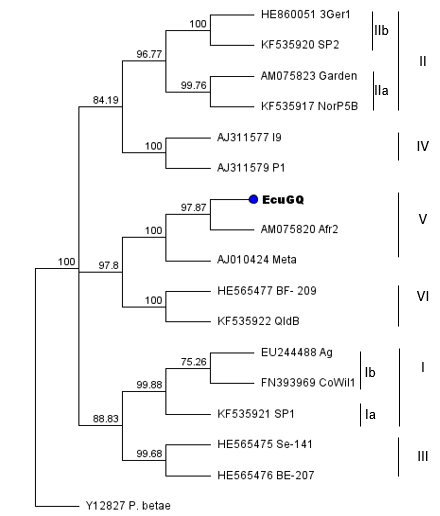 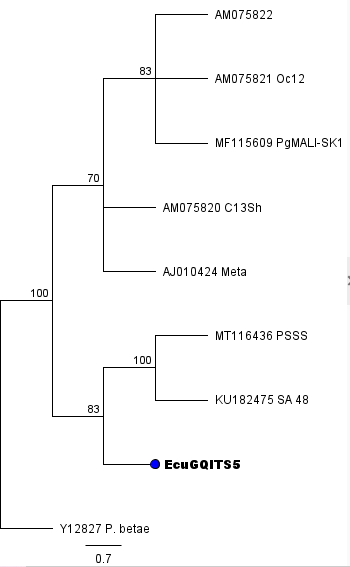 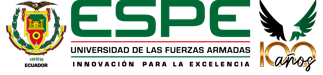 CONCLUSIONES
17
Los productos amplificados de la PCR para Psp1-Psp2rev tienen un tamaño de banda entre 490 a 500 pb, mientras que para el cebador ITS5-Pxrev7 entre 307 a 361 pb.
Las secuencias de nucleótidos analizadas por bioinformática de los amplicones correspondieron a Polymyxa graminis L. 
El análisis filogenético permitió determinar que las secuencias obtenidas difieren en nucleótidos con las secuencias reportadas de aislados de arroz en otras partes del mundo, por lo que se puede aseverar la diversidad genética de Polymyxa graminis L. dentro de un mismo ribotipo. La secuencia obtenida en el estudio se denominó EcuGQ que pertenece a la forma especial colombiana (ribotipo V).
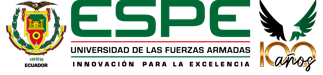 RECOMENDACIONES
18
Utilizar una combinación de cebadores para determinar la diversidad genética de Polymyxa graminis L. dentro de un mismo lugar geográfico.
 Los análisis deben abarcar la distribución geográfica requerida para estudiar la diversidad genética de Polymyxa graminis L. dentro del país, debido a que solamente se estudió una provincia.
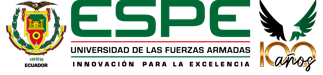 AGRADECIMIENTOS
19
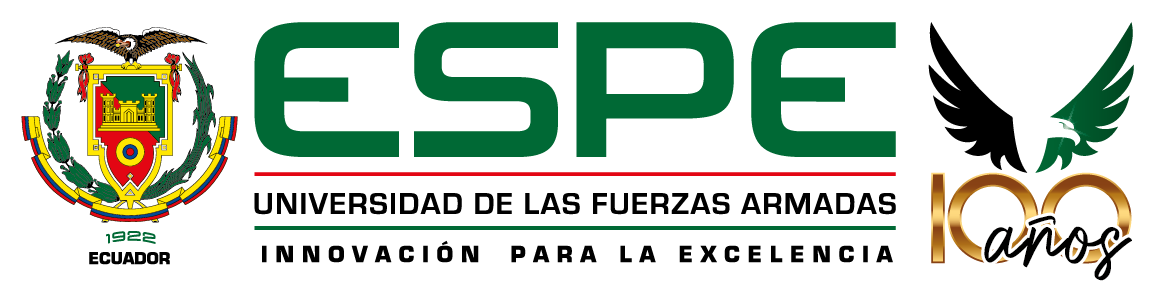 Lenin Paz, Ph.D.
Director externo del proyecto
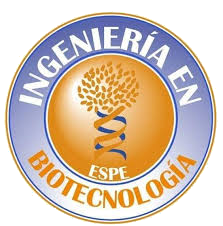 M.Sc. Alma Koch
Director académico del Proyecto
Sebastián Ger
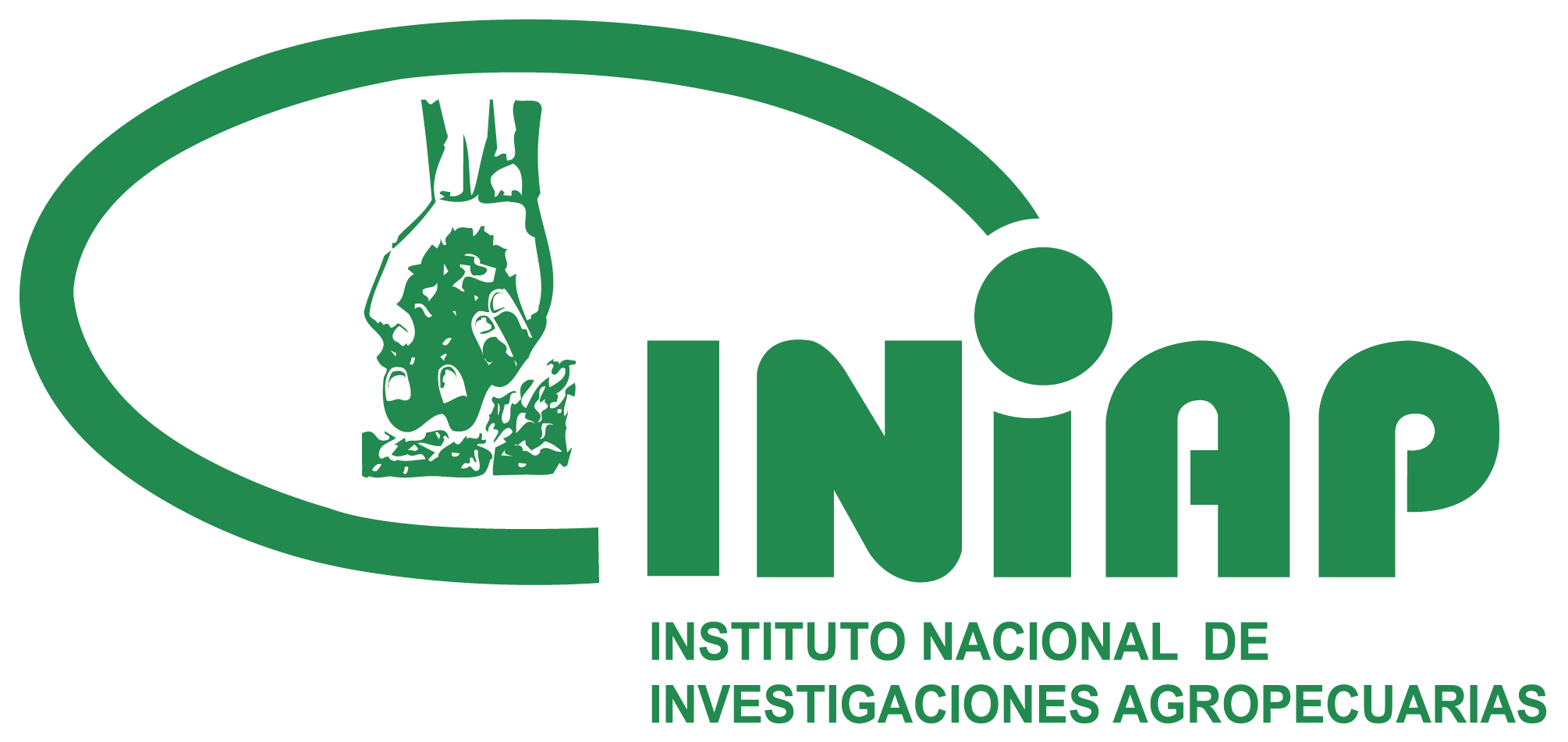 FAMILIA Y AMIGOS
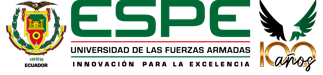 20
GRACIAS
 POR SU ATENCIÓN
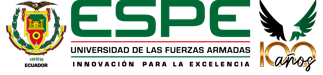